An Efficient Strong Asymmetric PAKECompiler Instantiable from Group Actions
Ian McQuoid                    Jiayu Xu
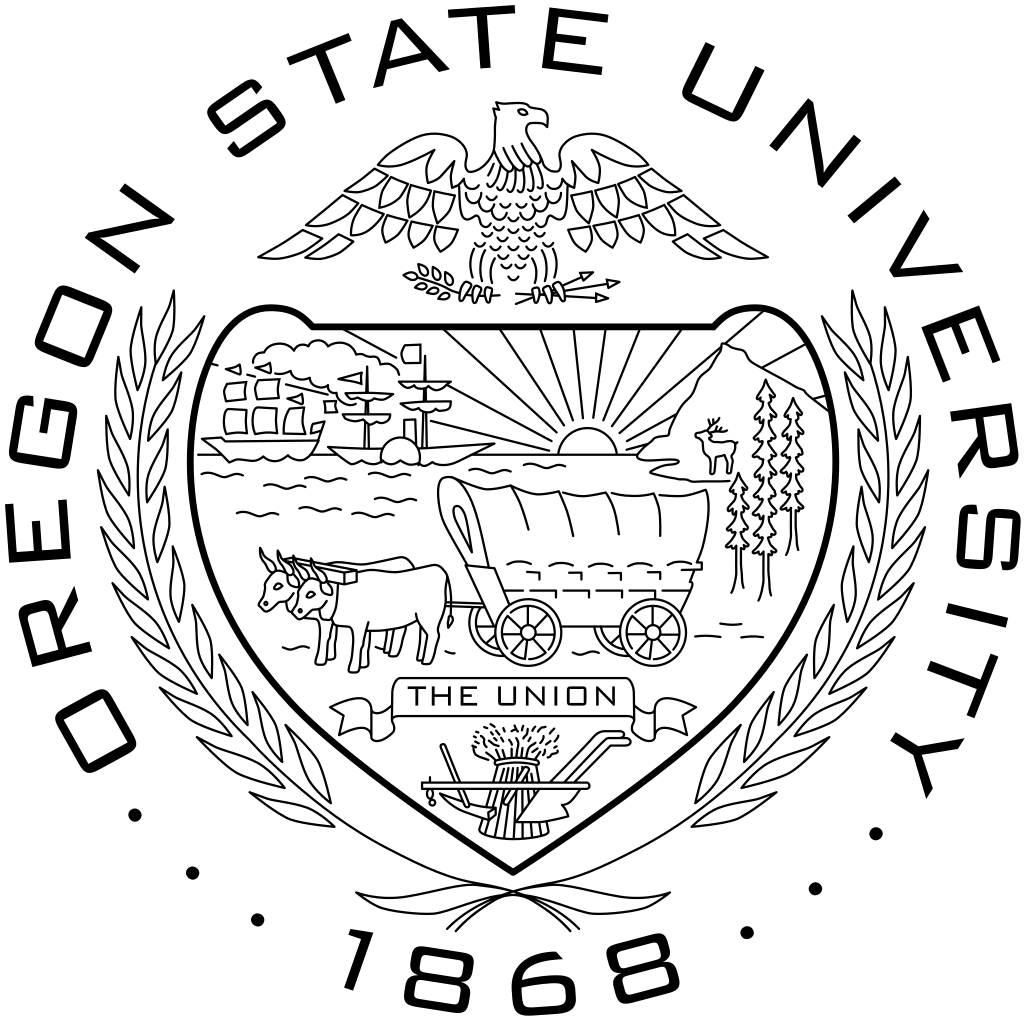 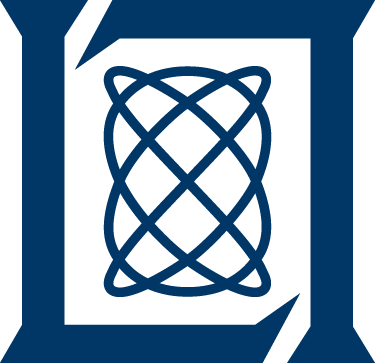 Password-Authenticated Key Exchange (PAKE)
Password-only: no PKI
Only online guessing attack possible (guess pw and impersonate one party)
Unfit for client-server setting
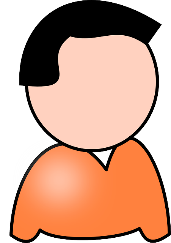 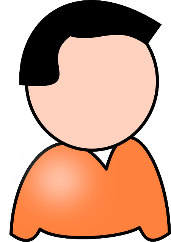 pw
pw
Strong asymmetric PAKE (saPAKE) [JKX18]
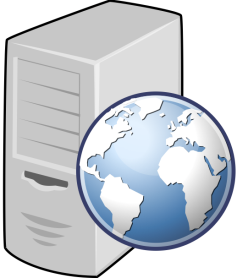 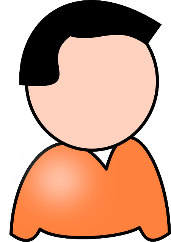 pw
Security notions for (sa)PAKE
UC has become standard
Support arbitrary composition
Model password reuse across different accounts
Strong asymmetric PAKE (saPAKE)
E: group exponentiation
H: hash into group
P: pairing operation
Difficult to construct
Only 5 saPAKE protocols to this date, all UC-secure






All 5 have significant issues
OPAQUE, OPAQUE’ [JKX18], AuCPace [HL19]
Only realizes a contrived relaxed UC functionality
Very strong assumption (one-more gap Diffie-Hellman)
[BJX19]
Inefficient
Offline security analysis sketchy (“adversary can test constant number of passwords per GGM operation”)
CRISP [CNP+22]
Uses bilinear map → inefficient
Uses GGM in a pairing group
saPAKE under post-quantum assumptions
Even PAKE under post-quantum assumptions poorly studied
No such saPAKE ever proposed
Our contributions
2 new saPAKE constructions (PAKE-to-saPAKE compilers)
One based on DH-type assumptions
One based on group-action assumptions (post-quantum)
Realizes full UC saPAKE functionality
Based on mild assumptions (CDH; GACDH)
Precise offline security analysis (“adversary can test 2 passwords per GGM operation”)
Efficient
Conceptually simple
Online security relies on the Algebraic Group Model (AGM)
E: group exponentiation
H: hash into group
P: pairing operation
A: group action
Our protocol (DH-based): first attempt
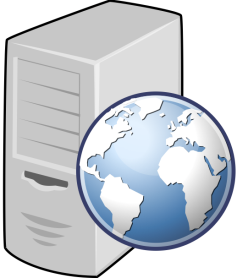 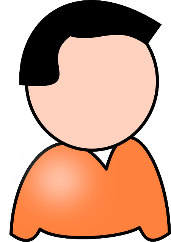 pw
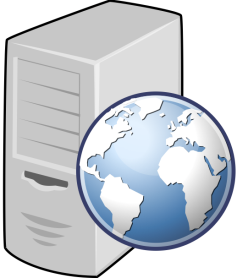 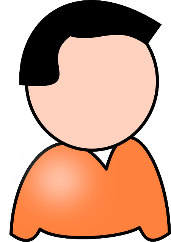 pw
PAKE
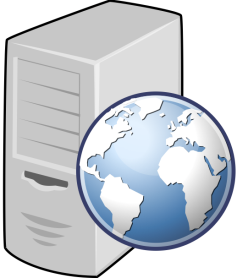 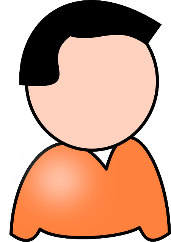 pw
PAKE
Offline security analysis
Summary
2 new saPAKE protocols
DH-based: under CDH, in ROM+offline GGM+online AGM
Group action-based: under GACDH, in ROM+offline GGAM+online AGAM
Conceptually simple, more efficient than existing protocols
An Efficient Strong Asymmetric PAKECompiler Instantiable from Group ActionsTHANK YOU!
Ian McQuoid, Jiayu Xu
https://eprint.iacr.org/2023/1434